Судебно-медицинская токсикология. Повреждения от действия отравляющих веществ
                                   
                                     Выполнила: ординатор 2 года                          кафедры судебной медицины ИПО                                                                  Степанян Инесса Андреевна
СУДЕБНО-МЕДИЦИНСКАЯ ТОКСИКОЛОГИЯЯд - вещество, поступающее в организм извне, способное даже в малых дозах в силу своих физико-химических свойств и при определенных условиях вызвать отравление.КЛАССИФИКАЦИЯ ЯДОВ
По происхождению: 
синтетические,
бактериальные,
минеральные.
По химической структуре: 
-  кислоты,
-  щелочи,
-  соли.
По агрегатному состоянию:  
-  твердые тела,
-  жидкости,
-  газы.
По избирательности действия: 
- на сердечно-сосудистую  
   систему,
- на мочевыделительную 
  систему,
- на нервную систему.
СУДЕБНО-МЕДИЦИНСКАЯ ТОКСИКОЛОГИЯУсловия действия ядов
Свойства яда: 
- доза – количество поступившего в  
  организм яда.
- химическая структура.
- агрегатное состояние.
- сохраняемость в окружающей среде.
Пути введения:
- пероральный,
- парентеральный,
- ингаляционный,                                       - перкутантный,
- вагинальный
- ректальный.
Распределение и депонирование яда  в организме
Пути выведения яда из организма
Состояние организма:  
- масса тела,   
- пол,
- возраст,
- индивидуальная чувствительность                                                                                          
   (идиосинкразия, тахифилаксия),  
- сопутствующая патология,
- количество и характер                                               
   желудочного содержимого.
Комбинированное действие:
- синергизм,
- антагонизм
Условия окружающей среды:
- температура,
- влажность,
- вентиляция.
СУДЕБНО-МЕДИЦИНСКАЯ ТОКСИКОЛОГИЯ
СУДЕБНО-МЕДИЦИНСКАЯ КЛАССИФИКАЦИЯ ЯДОВ

1. Едкие яды, вызывающие преимущественно резкое выраженные морфологические изменения в месте их приложения (кислоты, щелочи, фенол, хлоргексидин).

2. Деструктивные яды, вызывающие дистрофические, некробиотические и некротические изменения органов и тканей (соли и органические соединения  тяжелых металлов, хлорорганические соединения, мышьяк, фосфор).

3. Яды крови: 
- гемолитические (яд змей, тарантулов, скорпионов, ядовитых рыб);
 
- изменяющие структуру гемоглобина
  (оксид углерода, метгемоглобинобразователи).
СУДЕБНО-МЕДИЦИНСКАЯ ТОКСИКОЛОГИЯ
СУДЕБНО-МЕДИЦИНСКАЯ КЛАССИФИКАЦИЯ ЯДОВ

4.Яды, не вызывающие морфологических изменений органов и тканей, действующих на нервную систему:

 - парализующие центральную нервную систему (фосфорорганические
   соединения, синильная  и ее кислота соединения),

 - угнетающие центральную нервную систему (этанол, метанол,
   фторотан, хлороформ, этиленгликоль, дихлорэтан, наркотики, 
   снотворные вещества, транквилизаторы, морфин),

- возбуждающие центральную нервную систему
  (фенамин, фенатин, атропин, скополамин),         

- действующие на периферическую нервную систему
 (кураре, курареподобные яды, миорелаксанты).
Отравление – расстройство здоровья от воздействия ядов, попавших в организм извне.КЛАССИФИКАЦИЯ  ОТРАВЛЕНИЙ
по обстоятельствам возникновения: 
-   бытовые,
- профессиональные,
- медикаментозные,
- пищевые,
- привычные (токсикомания)
по течению :  
- острое (от минут до 3 суток) наступает при однократном приеме    токсических   или летальных доз;
- подострое (до2-3 недель) возникает от однократного приема меньших доз яда;
-хроническое 
связано с неоднократным поступлением в организм небольших (субтоксических) доз яда на протяжении длительного времени.
Токсикодинамика – процесс взаимодействия яда и организма. Токсикокинетика – процесс биотрансформации яда в организме 
(окисление, восстановление, нейтрализация, адсорбция, без изменений)
с образованием более токсичных или нетоксичных комплексов.
СУДЕБНО-МЕДИЦИНСКАЯ  ДИАГНОСТИКА  ОТРАВЛЕНИЙ
1. Следственные данные: протокол осмотра места происшествия, протокол допроса свидетелей, другие сведения о пострадавшем (профессия, условия и обстановка при которых протекало отравление).
2. Медицинские документы: сведения о медицинской помощи, вводившихся противоядиях, результат токсикологического анализа промывных вод.
3. Данные судебно-медицинского исследования трупа: осмотр одежды, оценка трупного окоченения и цвета трупных пятен, диаметр зрачков, цвет кожных покровов, повреждения обнаруженные при наружном исследовании (химические ожоги кожи, следы инъекций), при внутреннем исследовании обращают внимание на посторонний запах из вскрытых полостей и от внутренних органов трупа, необычный цвет крови, внутренних органов и тканей, повреждения  и изменения внутренних органов, содержимое желудочно-кишечного тракта, отсутствие заболеваний и повреждений приведших к смерти.
СУДЕБНО-МЕДИЦИНСКАЯ  ДИАГНОСТИКА  ОТРАВЛЕНИЙ
4.	Лабораторные методы исследования: 
судебно-химическое исследование (желудок с содержимым, метр тонкой кишки, метр толстой кишки, часть печени с желчным пузырем, по половинке каждой почки, часть головного мозга, 200 мл крови, моча или стенка мочевого пузыря, часть легкого, матка и влагалище, прямая кишка, кожа со следами инъекций)
-	биохимическое исследование крови
-	судебно-гистологическое исследование внутренних органов и тканей
-	микроскопическое исследование рвотных масс, содержимого желудка, остатки пищи, изъятые с места происшествия
-	ботаническое исследование растительных остатков
-	биологическое  (фармакологическое) исследование
 -   бактериологическое исследование объектов
ОТРАВЛЕНИЕ ЕДКИМИ ЯДАМИотравления кислотами
Кислоты оказывают повреждающее действие свободными водородными ионами, которые обезвоживают ткани и свертывают белки, что приводит к  коагуляционному некрозу
Гемоглобин превращается в кислый гематин и гематопорферин. Происходит сдвиг кислотно-щелочного равновесия в кислую сторону (ацидоз).
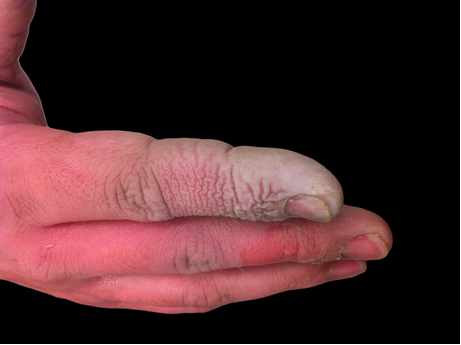 ожог серной кислотой
ОТРАВЛЕНИЯ КИСЛОТАМИ
Отравление уксусной кислотой
Морфологические признаки: коагуляционный некроз слизистой оболочки рта, пищевода, желудка, двенадцатиперстной кишки грязно-серого или черного цвета, слизистая оболочка с выраженной складчатостью, покрытая крошащимся налетом, на складках и между ними участки эрозий или перфорации.
ОТРАВЛЕНИЕ ЕДКИМИ ЯДАМИотравление щелочью
Щелочи оказывают действие гидроксильными ионами, что приводит к разжижению и расплавлению белков  с образованием  колликвационного некроза.
Гемоглобин превращается в щелочной гематин. Происходит сдвиг кислотно-щелочного равновесия в щелочную сторону (алколоз).
ОТРАВЛЕНИЕ ЩЕЛОЧЬЮ
Морфологические признаки: колликвационный некроз слизистой оболочки рта, пищевода, желудка, двенадцатиперстной кишки серовато-зеленоватого или темно-бурого  цвета, слизистая оболочка со сглаженной складчатостью, набухшая, отечная, местами отслоена, стенки разрыхленные, легко рвутся.

ПРИ ОТРАВЛЕНИЯХ КИСЛОТАМИ И ЩЕЛОЧАМИ
Причины смерти :  в первые часы - болевой шок, спазм головой щели – асфиксия,  внутреннее кровотечение. 
В более поздние сроки - пневмония, острая почечная недостаточность,  медиастенит, перитонит.
Лабораторные методы исследования: гистологический, судебно-химический.
ОТРАВЛЕНИЯ ДЕСТРУКТИВНЫМИ ЯДАМИРтуть и ее соединения (дихлорид ртути – сулема, гранозан, меркузан )
Пути поступления в организм – ингаляционный (пары ртути),
                                                                               пероральный. 
Механизм действия основан на связывании белков тканей 
с   образованием ртутных  альбуминатов.

Имеет высококуммулятивный эффект – сохраняется во внутренних органах (печень,почки, желчный пузырь)  в течении нескольких лет.

Клинические проявления: жжение  и металлический вкус во рту, боли по ходу пищевода и в желудке, которые сопровождаются рвотой и примесью крови, развивается олигонурия, а затем анурия, ослабевает сердечная деятельность, возникают судороги, утрата сознания. 
            
Причина смерти острая почечная недостаточность.
Ртуть и ее соединения
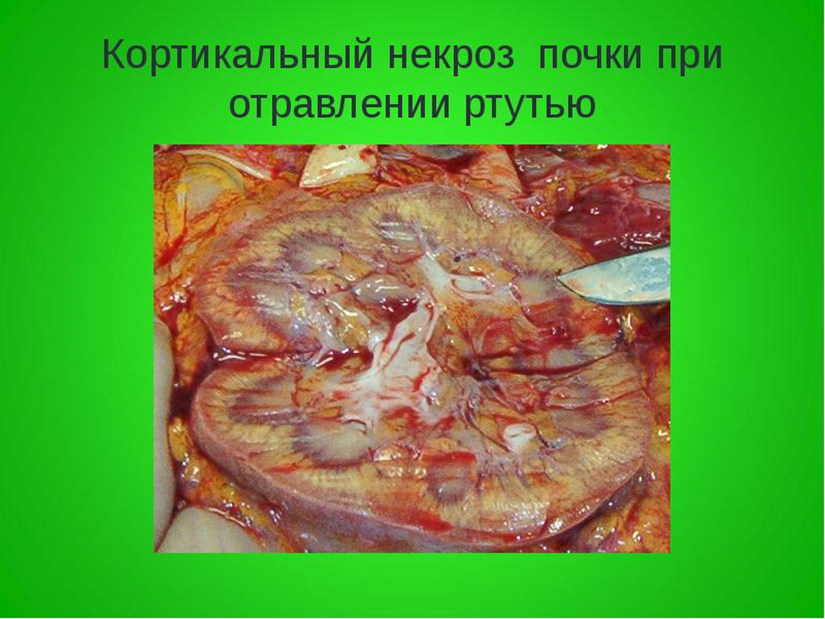 Морфологические признаки: 
в полости рта стоматит, гингивит, кровоизлияния, участки некроза и воспаления слизистой оболочки рта, пищевода и желудка, в толстой кишке – резкое вздутие, отек, гиперемия,  участки некроза, почки увеличены в размерах, капсула напряжена, корковый слой утолщен, серовато-желтого цвета с красными полосками и точками кровоизлияний, темно-вишневого цвета пирамиды (сулемовая почка), микроскопические признаки – некроз эпителия извитых канальцев, множественные кровоизлияния (токсический нефронекроз).
Лабораторные методы исследования: судебно-химический, гистологический.
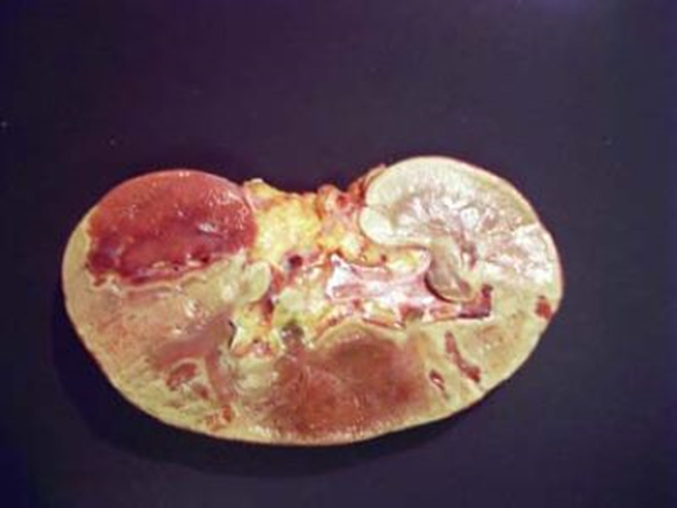 ОТРАВЛЕНИЯ ДЕСТРУКТИВНЫМИ ЯДАМИМышьяк и его соединения (мышьяковистый ангидрид)
.
Пути поступления в организм - пероральный.
Механизм действия основан на токсическом воздействии на капилляры с развитием пареза и паралича капилляров преимущественно брюшной полости.
Имеет высококуммулятивный эффект – сохраняется во внутренних органах (волосы ногти, кости)  в течении нескольких  десятков лет.
  

Паралитическая форма: сильные головные боли, потеря сознания, кома. Морфологические изменения минимальны.
ОТРАВЛЕНИЯ МЫШЬЯКОМ И ЕГО СОЕДИНЕНИЯМИ
Желудочно-кишечная форма: сухость кожи, потеря ею тургора, в желудке повышенное количество вязкой густой слизи, слизистая оболочка его набухшая с множественными кровоизлияниями, участки изъязвления и некроза, в тонкой кишке жидкое содержимое с белыми хлопьями, слизистая оболочка отечная, лимфатические узлы набухшие.
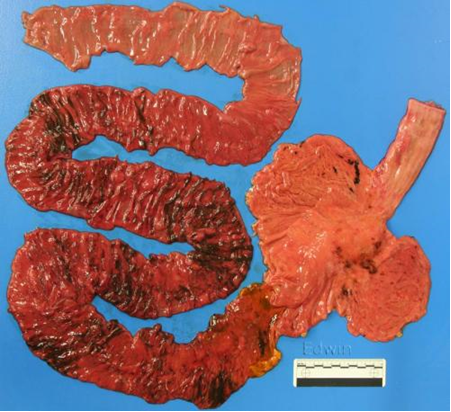 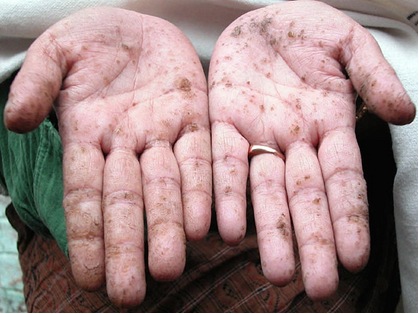 КРОВОИЗЛИЯНИЯ В СЛИЗИСТОЙ 
ОБОЛОЧКЕ ЖЕЛУДКА И ТОНКОЙ КИШКИ
ПЛОСКОКЛЕТОЧНЫЙ РАК КОЖИ 
ПРИ ХРОНИЧЕСКОМ ВОЗДЕЙСТВИИ МЫШЬЯКА
ОТРАВЛЕНИЯ ЯДАМИ КРОВИ
Оксид углерода (угарный газ)
связывает гемоглобин крови, образуя карбоксигемоглобин и карбоксимиоглобин, при этом нарушается перенос кислорода от легких к тканям. В больших концентрациях парализует дыхательный центр.
Клиническая картина  отравления: головная боль, шум в ушах, тошнота, рвота, учащение пульса, падение артериального давления, адинамия, утрата сознания, снижение сердечной деятельности, нарушение дыхания, кома, судороги.
Морфологические признаки: ярко-красный цвет трупных пятен, крови, мышц, копоть в дыхательных путях и пазухе основной кости.
Лабораторные методы исследования – биохимическое исследование крови для установления концентрации карбоксигемоглобина.
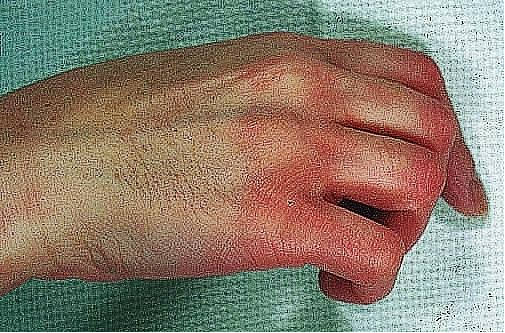 ОТРАВЛЕНИЯ ЯДАМИ КРОВИ
Метгемоглобинобразующие яды 
(хлорат калия, анилин, нитробензол, нитрит натрия и др.) связывают гемоглобин крови, образуя метгемоглобин, при этом нарушается перенос кислорода от легких к тканям, а так же снижает осмотическую стойкости эритроцитов, что приводит к гемолизу. В больших концентрациях парализует дыхательный центр.
Клиническая картина отравления: цианоз, одышка, коллапс.
Морфологические признаки: коричневатый оттенок трупных пятен и крови, увеличение размеров печени и почек, при микроскопическом исследовании – белковая и жировая дистрофия гепатоцитов, закупорка канальцев почки глыбками гемоглобина и метгемоглобина (гемоглобинурийный нефроз)
Лабораторные методы исследования: судебно-химический, биохимический, спектральный.
ОТРАВЛЕНИЯ ФОСФОРОРГАНИЧЕСКИМИ СОЕДИНЕНИЯМИ
ФОС – хлорофос, тиофос, карбофос, меркаптофос и др.
Пути поступления – ингаляционный, перкутантный.
Механизм действия – угнетение холинэстеразы в холинергических синапсах → торможение гидролиза ацетилхолина 
и накопление его в  тканях в токсических концентрациях → паралич ЦНС.
Клиническая картина – расстройства дыхания за счет бронхоспазма, повышенная секреция слизи, фибриллярные подергивания мышц, клонико-тонические судороги, потеря сознания, расстройства зрения в результате миоза и спазма аккомодации, расстройство кровообращения, сопровождающееся падением артериального давления и брадикардиней, нарушение функции желудочно-кишечного тракта (боли в животе, тошнота, рвота, обильная саливация, спастическая перистальтика, понос).
Морфологические признаки -  сужение зрачков, участки спастически сокращенного кишечника, большое количество слизи в дыхательных путях и кишечнике.
Лабораторные методы исследования: 
судебно-химический, гистологический, биохимический
ОТРАВЛЕНИЯ НАРКОТИЧЕСКИМИ, ПСИХОТРОПНЫМИ И
СНОТВОРНЫМИ ВЕЩЕСТВАМИ
Снотворные вещества – фенобарбитал, барбамил, веронал, нембутал,  и др.
Наркотические вещества – морфин, эфир, хлороформ и др.
Психотропные вещества -  транквилизаторы (триоксазин, элениум), нейролептики (аминазин, сибазон, нозепам, галоперидол), антидепрессанты (амитриптилин, имизин)

Пути поступления – ингаляционный, пероральный, парэнтеральный.

Механизм действия – угнетение ЦНС→ расстройства дыхания и кровообращения → паралич дыхательного центра.

Клиническая картина – вялость, заторможенность, сонливость, снижение мышечного тонуса, бледность кожных покровов, урежение частоты дыхания и сердцебиения, кома, коллапс, остановка дыхания.

Морфологические признаки -  каких-либо характерных изменений не наблюдается, признаки быстро наступившей смерти, дистрофические изменения миокарда, печени, почек.

Лабораторные методы исследования: судебно-химическое исследование, гистологическое исследование.
.
ОТРАВЛЕНИЕ ЭТИЛОВЫМ СПИРТОМ
Этанол бесцветная, прозрачная жидкость со своеобразным запахом и жгучим вкусом, является сильным цитоплазматическим ядом, вызывает угнетение ЦНС.
Пути поступления – пероральный
Метаболизм в организме - в результате действия алкогольдегидрогеназы образуется высокотоксичный метаболит – ацетальдегид, который под действием альдегиддегидрогеназы расщепляется до уксусной кислоты и воды.
Этанол → ацетальдегид → уксусная кислота и вода

Механизм действия – этанол оказывает тормозящее действие на кору головного мозга, происходит возбуждение подкорковых  центров, изменение различных видов обмена веществ (липидного, углеводного, белкового и др.), нарушение метаболизма в миокарде, дыхательной функции эритроцитов, что приводит к гипоксии и параличу дыхательного центра.

Морфологические признаки – признаки быстро наступившей смерти, дистрофические изменения миокарда, печени, почек.

Лабораторные методы исследования: судебно-химическое исследование крови, мочи, содержимого желудка, биохимическое исследование крови для количественного определения ацетальдегида.
ОТРАВЛЕНИЯ ТЕХНИЧЕСКИМИ ЖИДКОСТЯМИ
Метанол – бесцветная прозрачная жидкость со специфическим запахом и жгучим вкусом.
Пути поступления – пероральный
Метаболизм в организме – в процессе окисления  образуются высокотоксичные метаболиты – формальдегид и муравьиная кислота
Метанол → формальдегид → муравьиная кислота и вода
Механизм действия – формальдегид и муравьиная кислота вызывают резкое расстройство тканевого дыхания за счет усиленного разрушения витаминов С и В, которые являются катализаторами окислительно-восстановительных процессов.

Клиническая картина – скрытый период (до 1 суток), затем отмечается резкое снижние остроты зрения, расширение зрачков, отсутствие реакции на свет, сильная головная боль, помрачение сознания, психомоторное возбуждение, тошнота,  рвота, резкие боли в животе.
Морфологические признаки – признаки быстро наступившей смерти, дистрофические изменения миокарда, печени, почек.

Лабораторные методы исследования: судебно-химическое исследование крови, мочи, содержимого желудка, внутренних органов.
ОТРАВЛЕНИЯ ТЕХНИЧЕСКИМИ ЖИДКОСТЯМИ
Этиленгликоль – желтоватая опалесцирующая жидкость сладковато-жгучего вкуса. В виде 40-50 % водного раствора используется в качестве антифризов, входит в состав тормозных жидкостей.

Пути поступления – пероральный

Метаболизм в организме – в процессе окисления  образуются высокотоксичный метаболит – щавелевая кислота
Этиленгликоль → щавелевая кислота и вода


МОЗГОВАЯ  ФОРМА  ОТРАВЛЕНИЯ
Механизм действия – наркотическое и парализующее действие на ЦНС.

Клиническая картина – сначала возбуждение, а затеи резкая утрата сознания и тяжелая мозговая кома. 

Морфологические признаки – признаки быстро наступившей смерти, гиперемия вещества головного мозга и его оболочек, мелкие кровоизлияния во внутренних органах, под серозными и в слизистых оболочках.
ГЕПАТОРЕНАЛЬНАЯ ФОРМА ОТРАВЛЕНИЯ ЭТИЛЕНГЛИКОЛЕМ
Механизм действия – деструктивное действие щавелевой кислоты на внутренние органы.
Клиническая картина – на фоне мозговой комы развивается острая почечная и печеночная недостаточности. 
Морфологические признаки –  в печени: полнокровие, отек, жировая дистрофия, очаги некроза; в почках: увеличение размеров, на разрезе множественные крупноочаговые кровоизлияния и участки некроза серовато-желтого цвета преимущественно в корковом веществе (токсический геморрагический некронефроз), признаки быстро наступившей смерти. 







Лабораторные методы исследования: судебно-химическое исследование крови, мочи, содержимого желудка, внутренних органов; гистологическое исследование
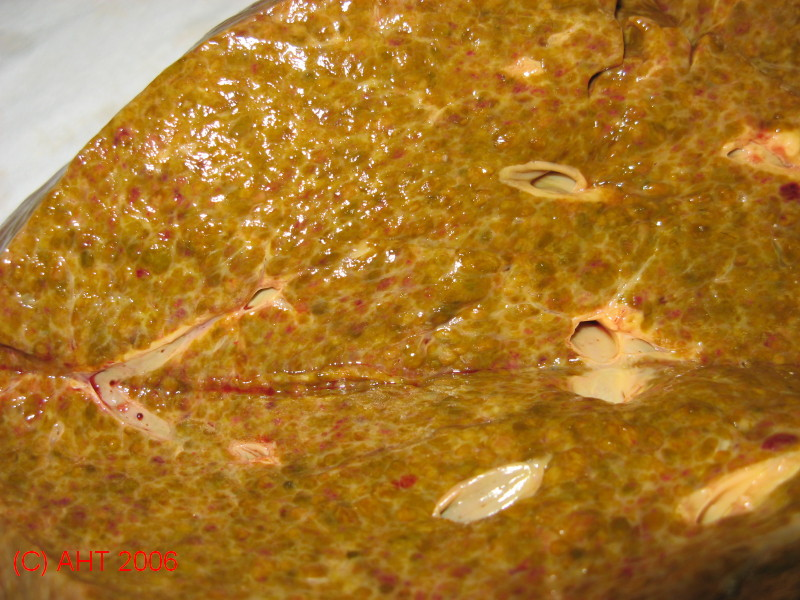 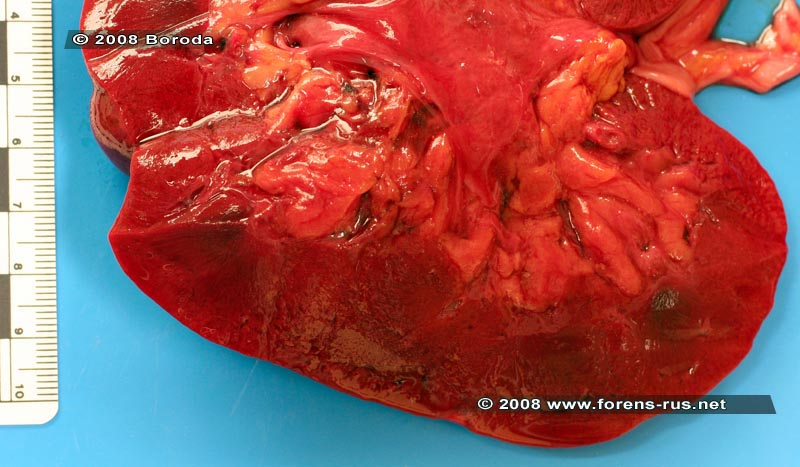 ТОКСИЧЕСКИЙ ГЕПАТИТ
ТОКСИЧЕСКИЙ НЕКРОНЕФРОЗ
ПИЩЕВЫЕ ОТРАВЛЕНИЯ
Пищевые отравления небактериального происхождения возникают в результате употребления в пищу ядовитых продуктов растительного (ядовитые грибы, болиголов, цикута, аконит) или животного ( молока и икра рыб маринки, усача, храмуля) происхождения  и продуктов, содержащих ядовитые примеси (ядохимикаты).
Пищевые отравления бактериального происхождения: пищевые токсикоинфекции (возбудители паратифозной группы, условно-патогенные микроорганизмы – эшерихия Коли, протеи, клебсиелла), сальнонеллез, пищевые интоксикации (ботулотоксин, стафилококковый токсин).
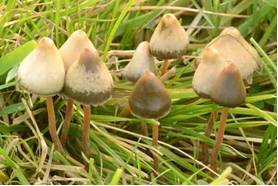 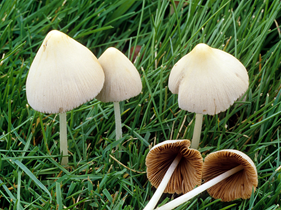 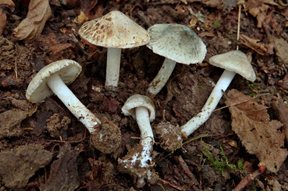 КОНОЦИБЕ МОЛОЧНО-БЕЛАЯ
ВОЛОКОННИЦА ХОХЛАТКОВАЯ
ПСИЛОЦИБЕ ПОЛУЛАНЦЕТОВИДНАЯ
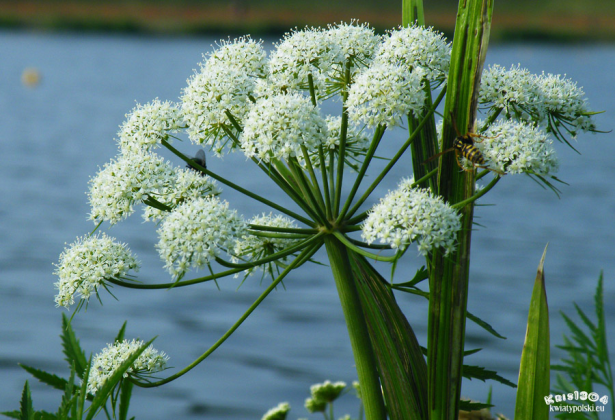 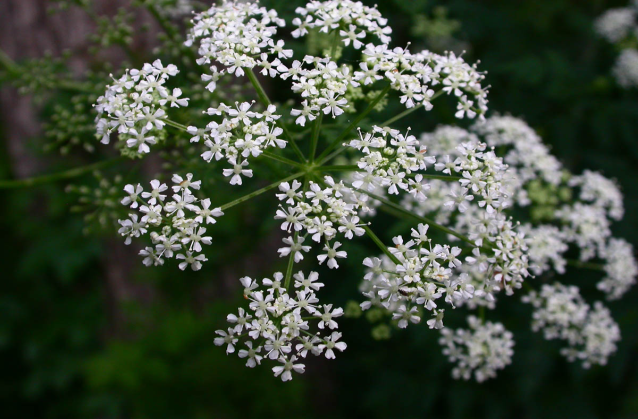 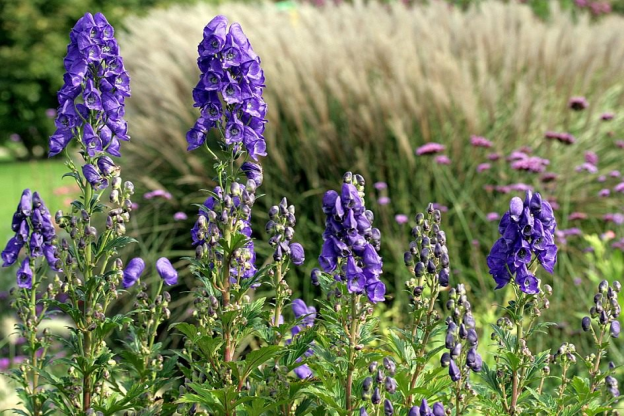 БОЛИГОЛОВ
АКОНИТ
ЦИКУТА
ПИЩЕВЫЕ ОТРАВЛЕНИЯ
Судебно-медицинская экспертиза назначается после возбуждения уголовного дела по факту массовых пищевых отравлений. Экспертиза проводится в отделе сложных комиссионных экспертиз БСМЭ по материалам дела, является комплексной комиссионной в участием эпидемиологов, инфекционистов, врачей-гигиенистов (специалистов по гигиене питания), микробиологов, бактериологов и судебно-медицинских экспертов.
 
На решение экспертной комиссии ставятся вопросы:
-    какой пищевой продукт явился источником отравления,
-    каким микроорганизмом вызвано отравление,
какие нарушения технологии приготовления пищи и санитарно-   
     противоэпидимического  режима способствовали пищевой      
     токсикоинфекции (интоксикации),
какова степень вреда причиненного здоровью у каждого  
     пострадавшего,
-    что явилось причиной смерти (в случаях летального исхода)
Спасибо за внимание!